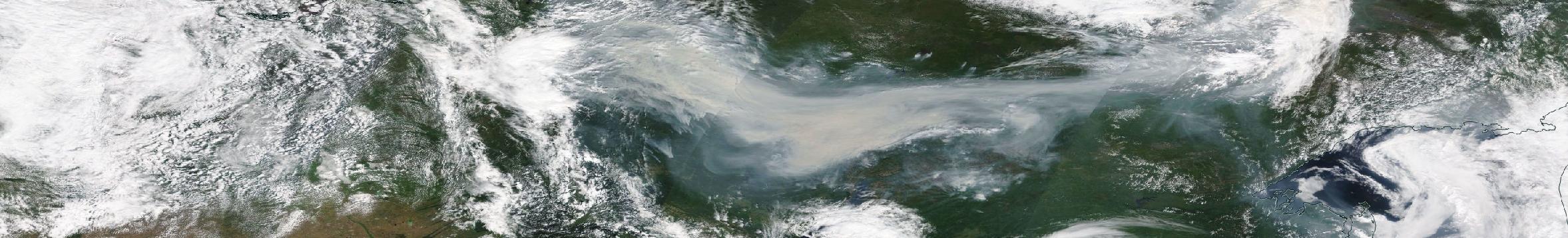 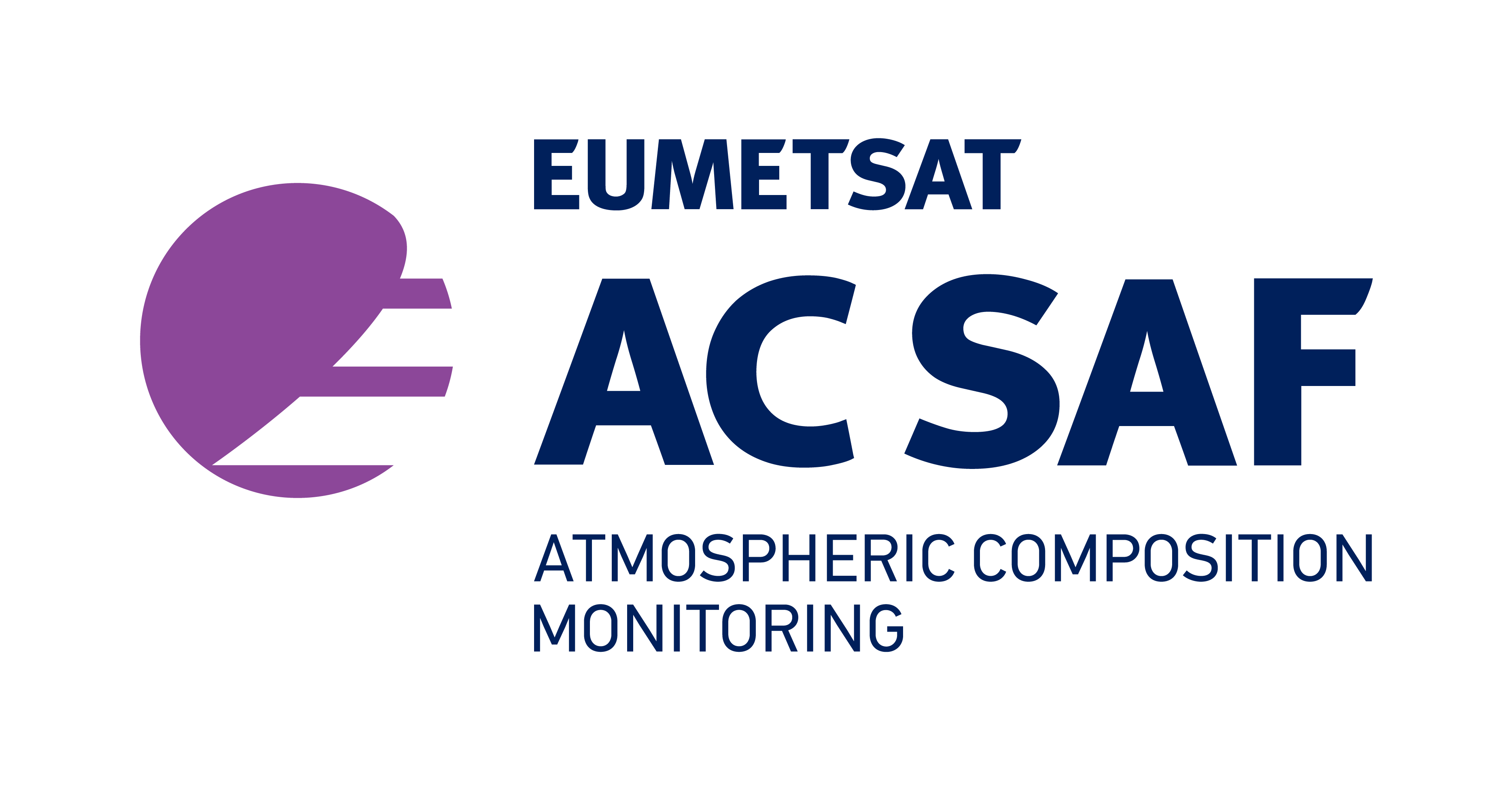 Introduction to AC SAF Atmospheric Observations  for Wildfires Monitoring
Anu-Maija Sundström, AC SAF and Space and Earth Observation Centre, Finnish Meteorological Institute
25.5.2021
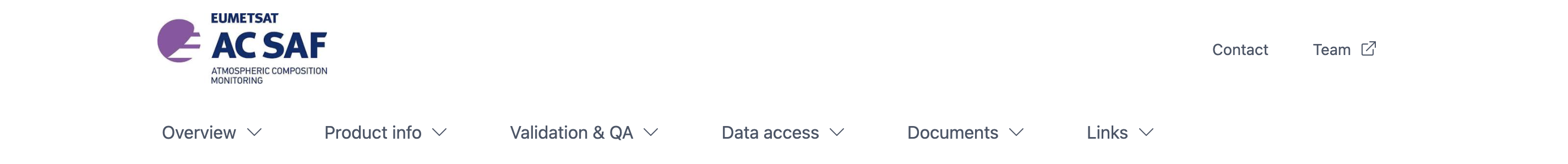 acsaf.org
EUMETSAT Satellite Application Facility on Atmospheric Composition Monitoring – AC SAF
Leading entity
Develop algorithms and methods to retrieve atmospheric composition data from polar orbiting Metop- A, -B, and –C satellites.
Carry out the validation for the AC SAF products.
Disseminate the data
Training on atmospheric composition and air quality
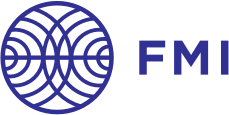 Co-operating entities
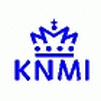 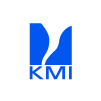 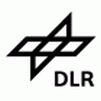 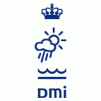 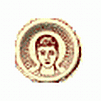 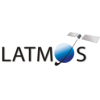 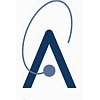 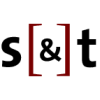 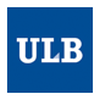 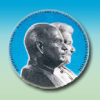 Sub-entities
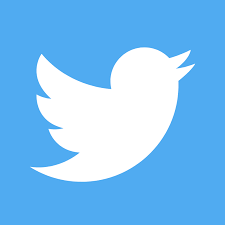 @Atmospheric_SAF
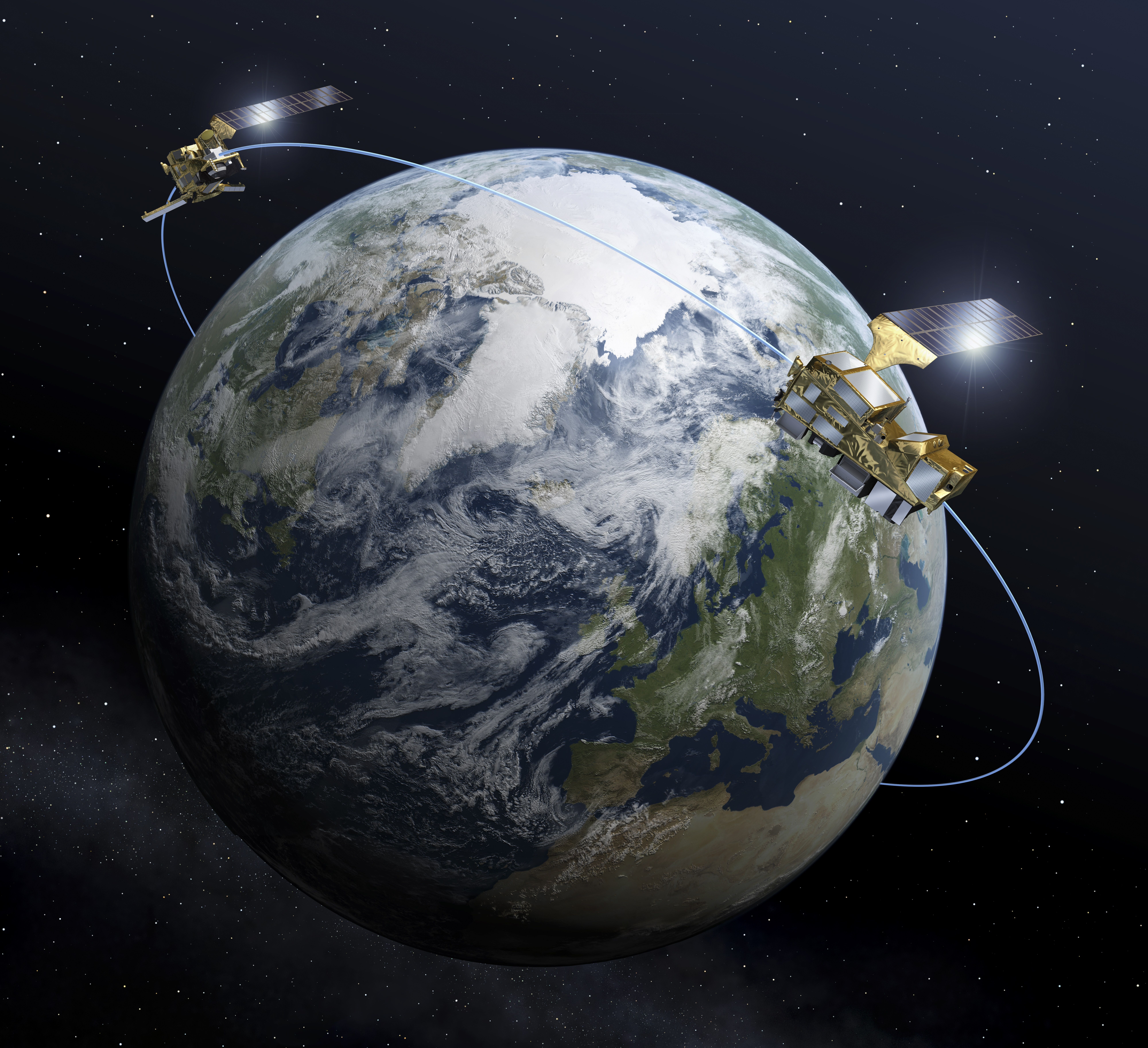 Current satellite instruments included in AC SAF
EUMETSAT METOP A (2006->), B (2012->) and C (2018->)
Instruments:
GOME-2 (UV-VIS)
IASI (Thermal IR)
GOME-2
 IASI
IASI
Noon
An overview of the AC SAF products
GOME-2
IASI
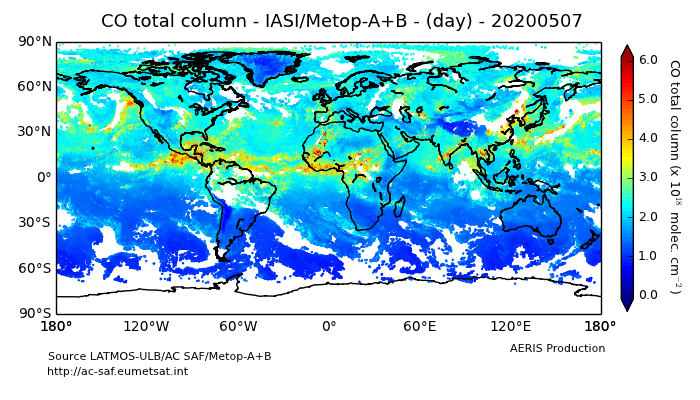 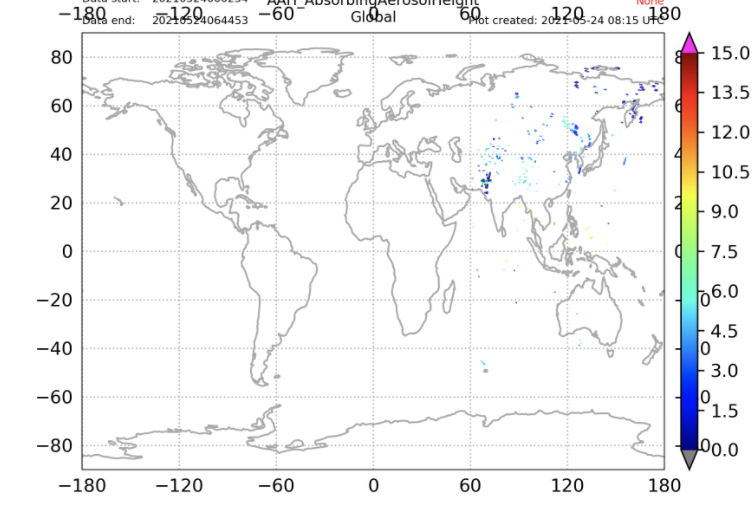 AAH
AAI
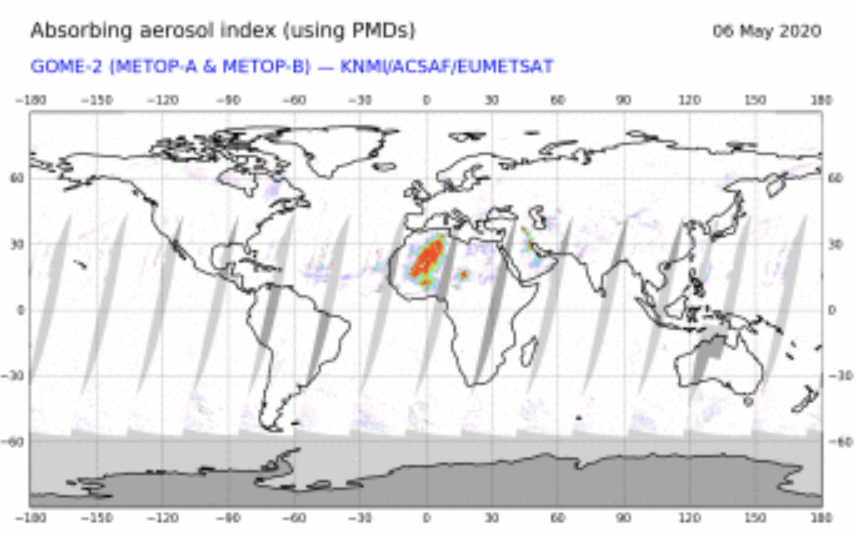 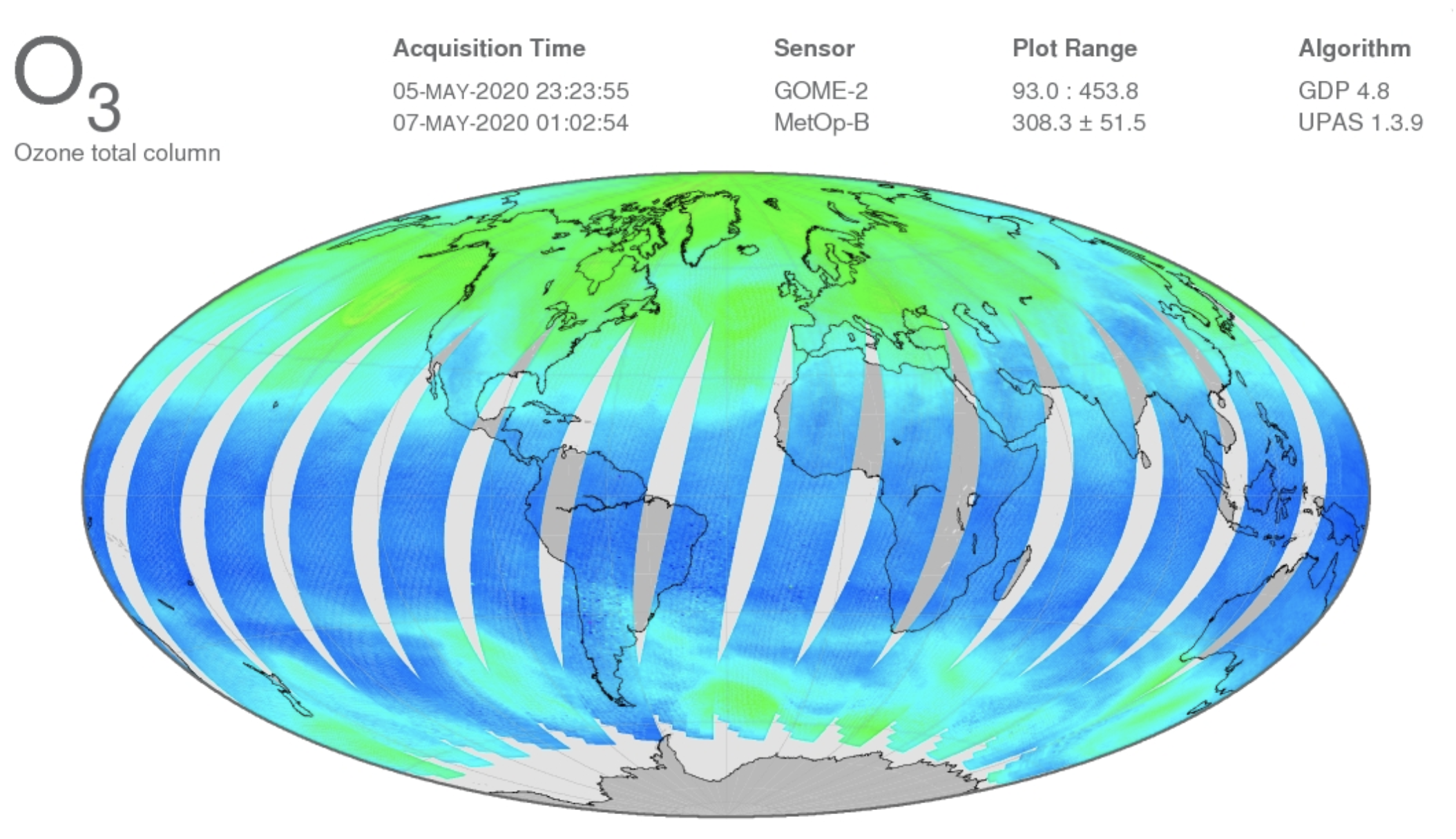 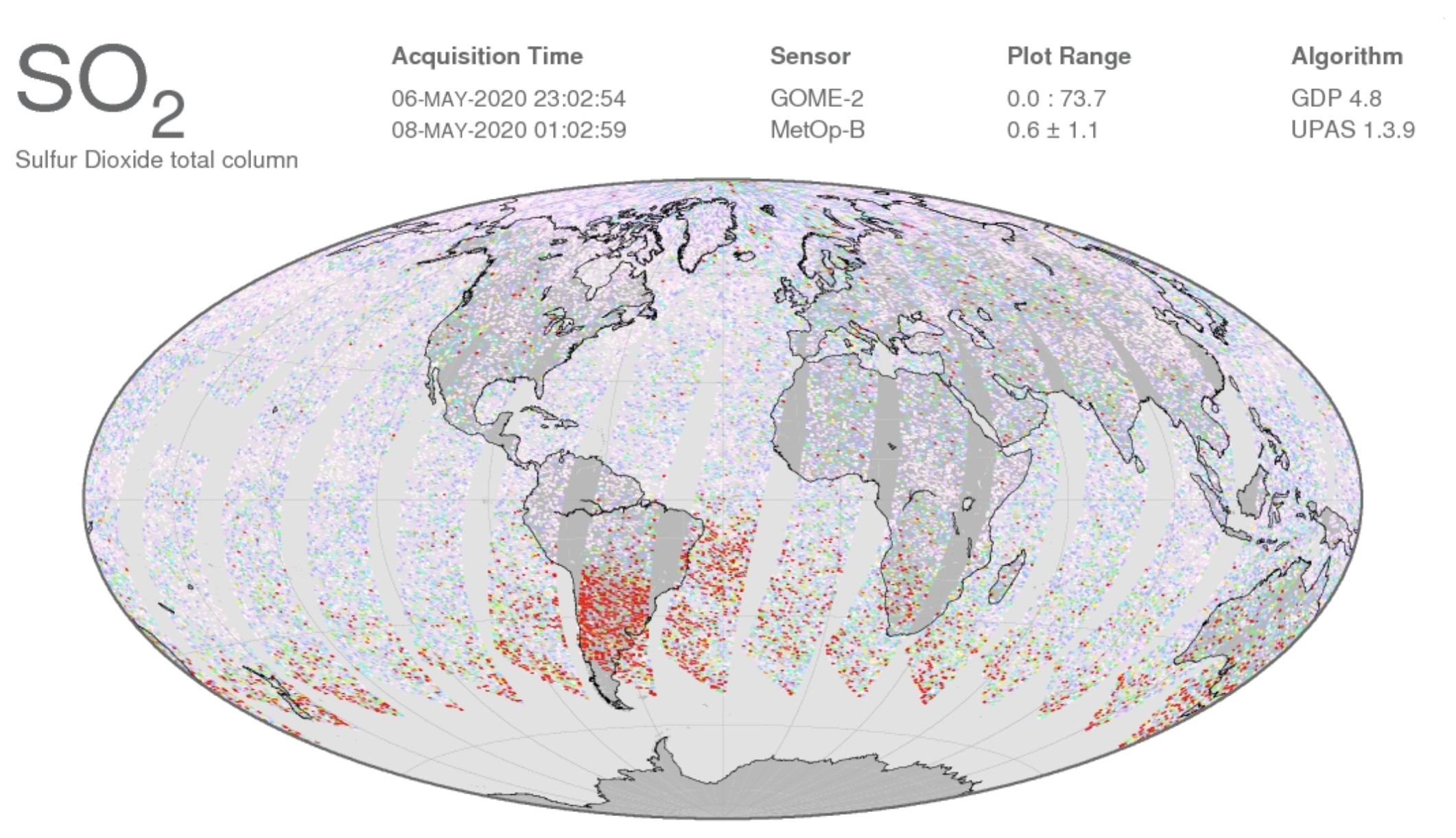 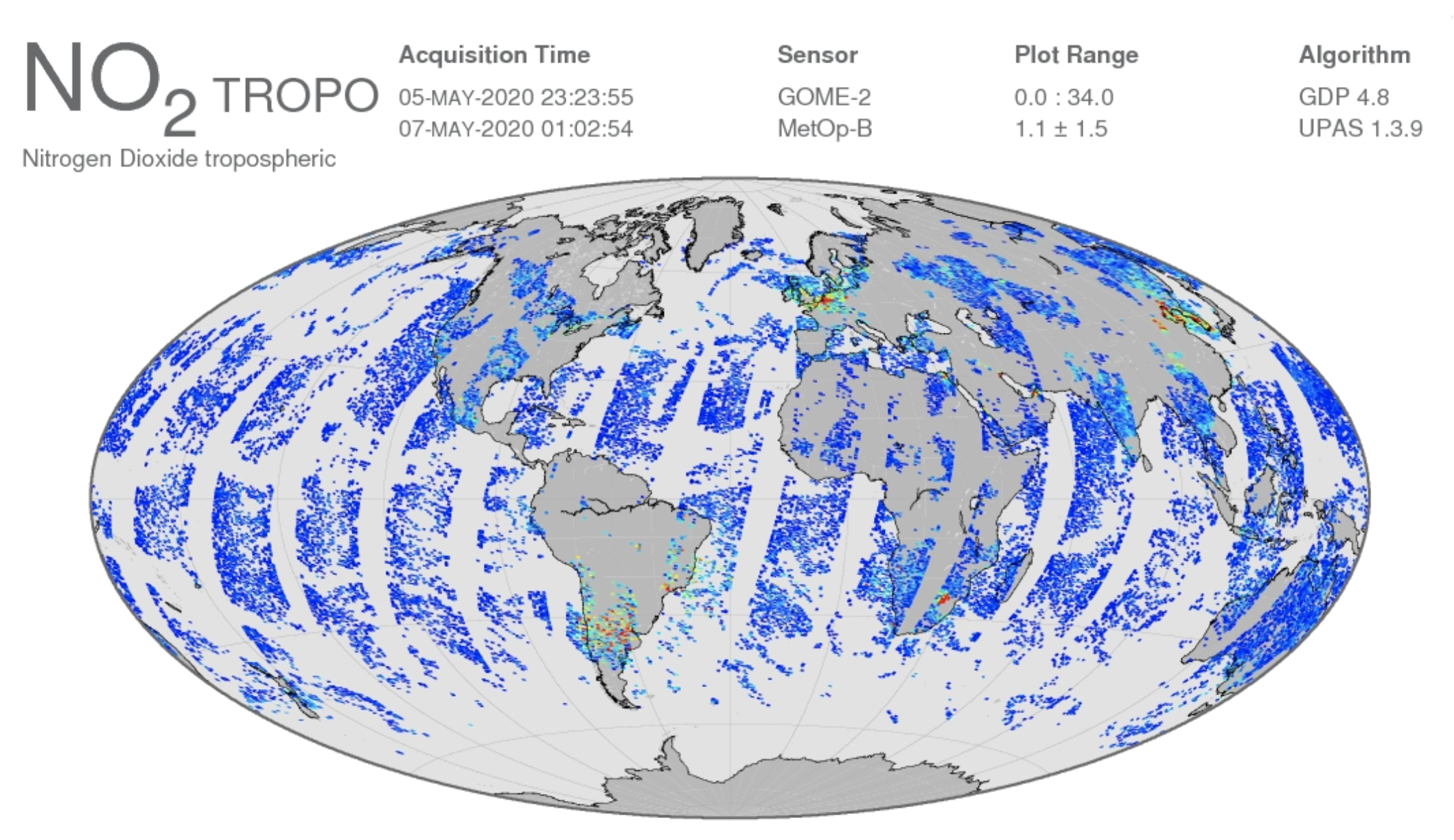 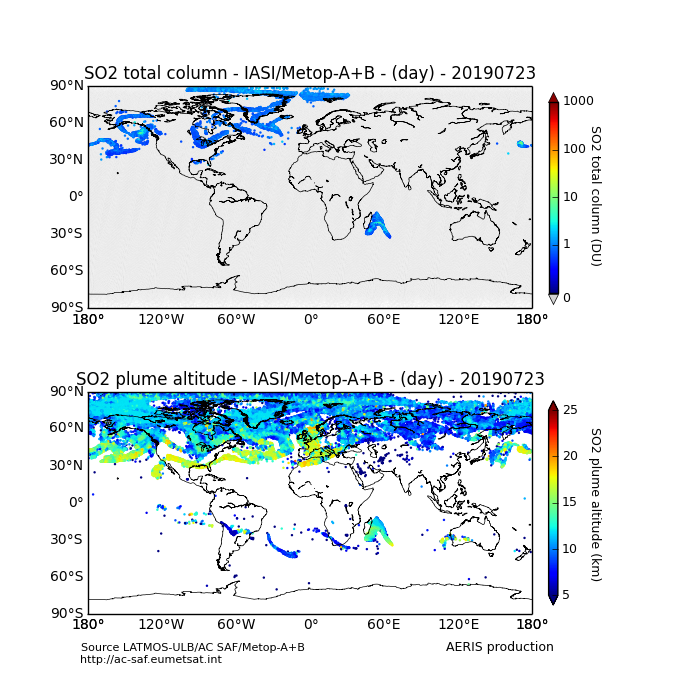 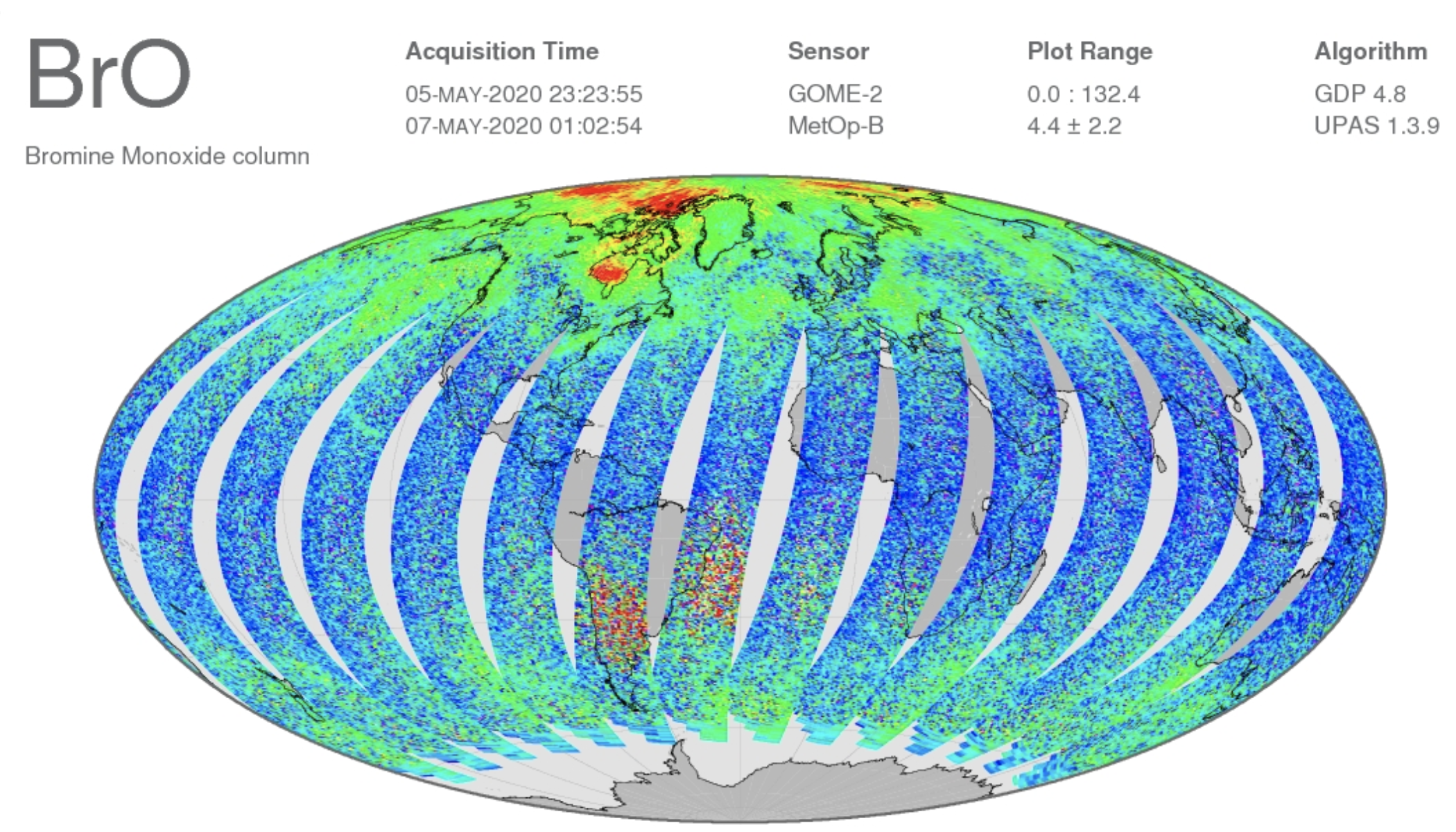 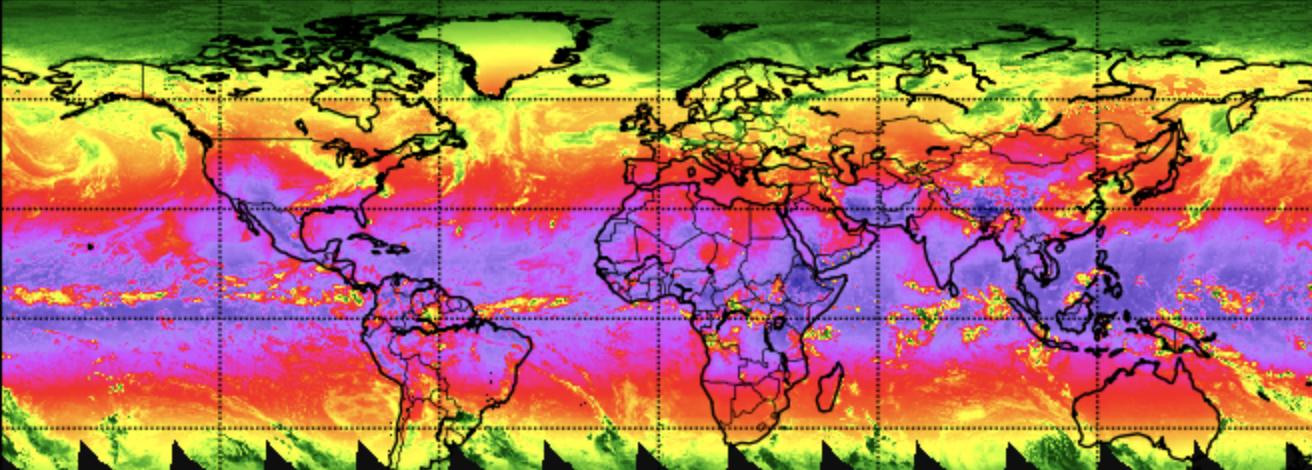 Surface UV
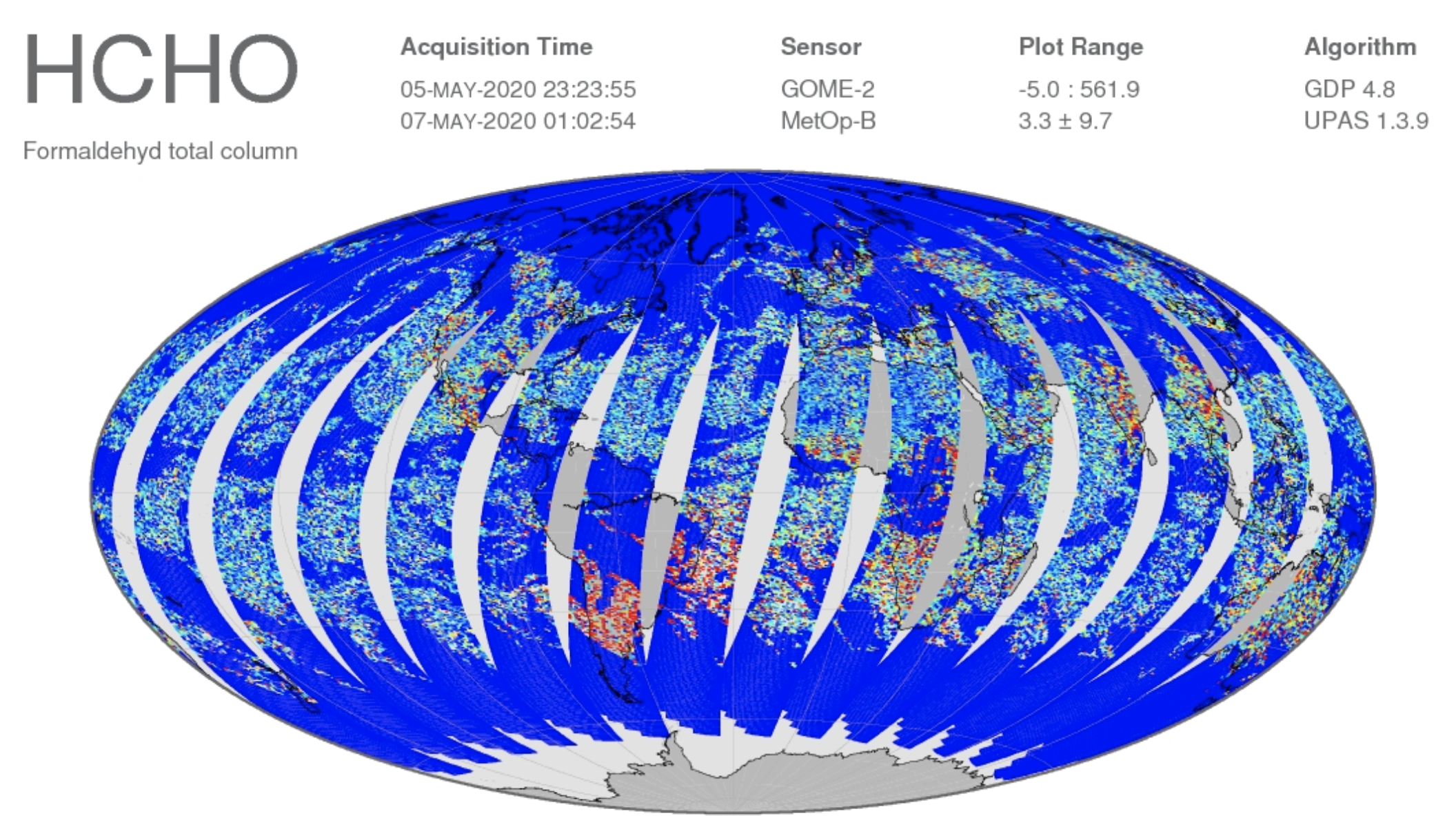 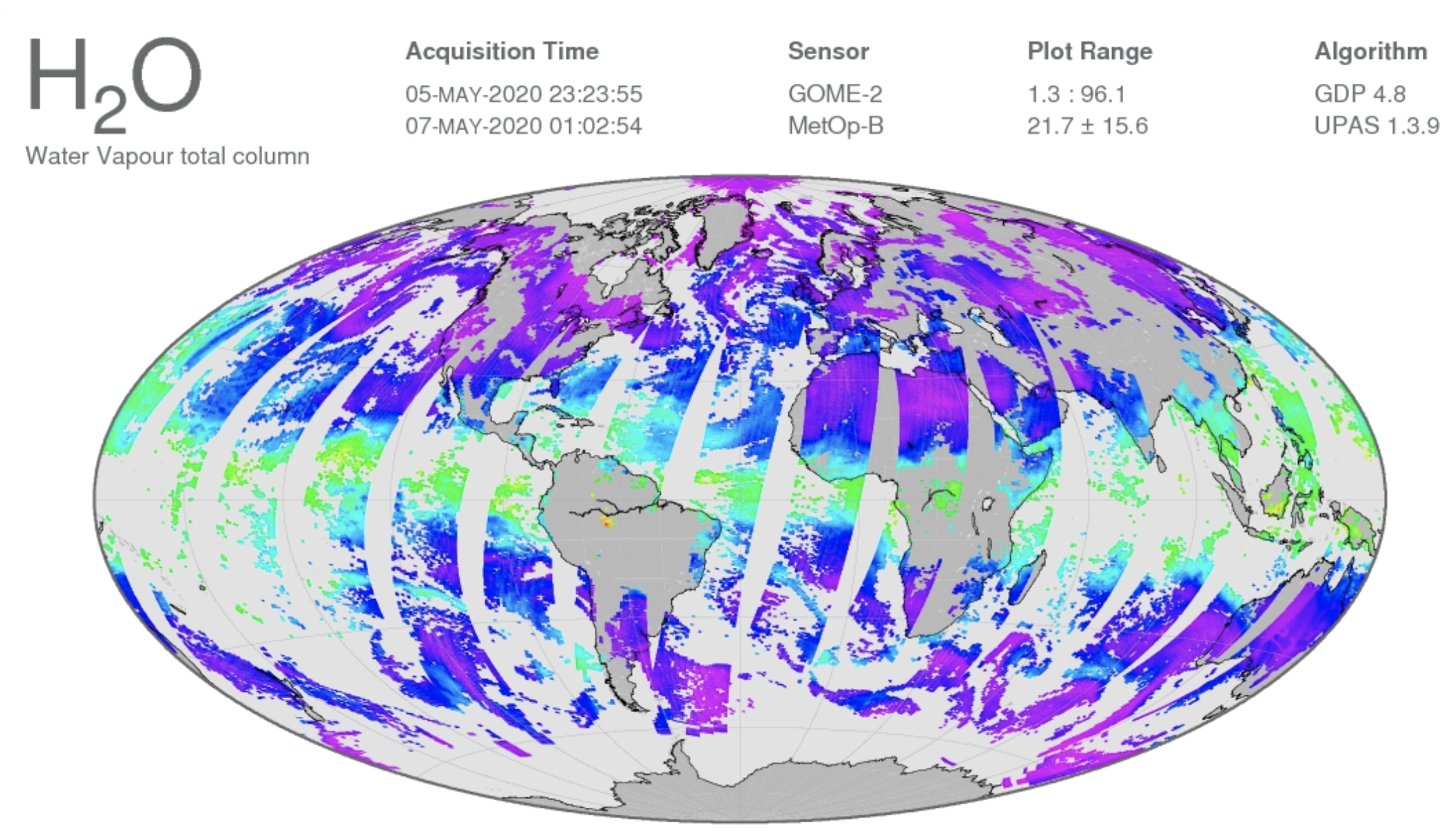 Absorbing Aerosol Index (AAI)
Also known as UV Aerosol Index (UVAI)
Defined using UV-wavelengths (GOME-2, TROPOMI, OMI, OMPS)
Sensitive to absorbing aerosols: smoke, volcanic ash, desert dust
 AAI separates the spectral contrast at two UV wavelengths caused by aerosol extinction from that of other effects (e.g. molec. scattering)
Clouds do not completely “prevent” the observation
Example of GOME-2 (A,B) AAI
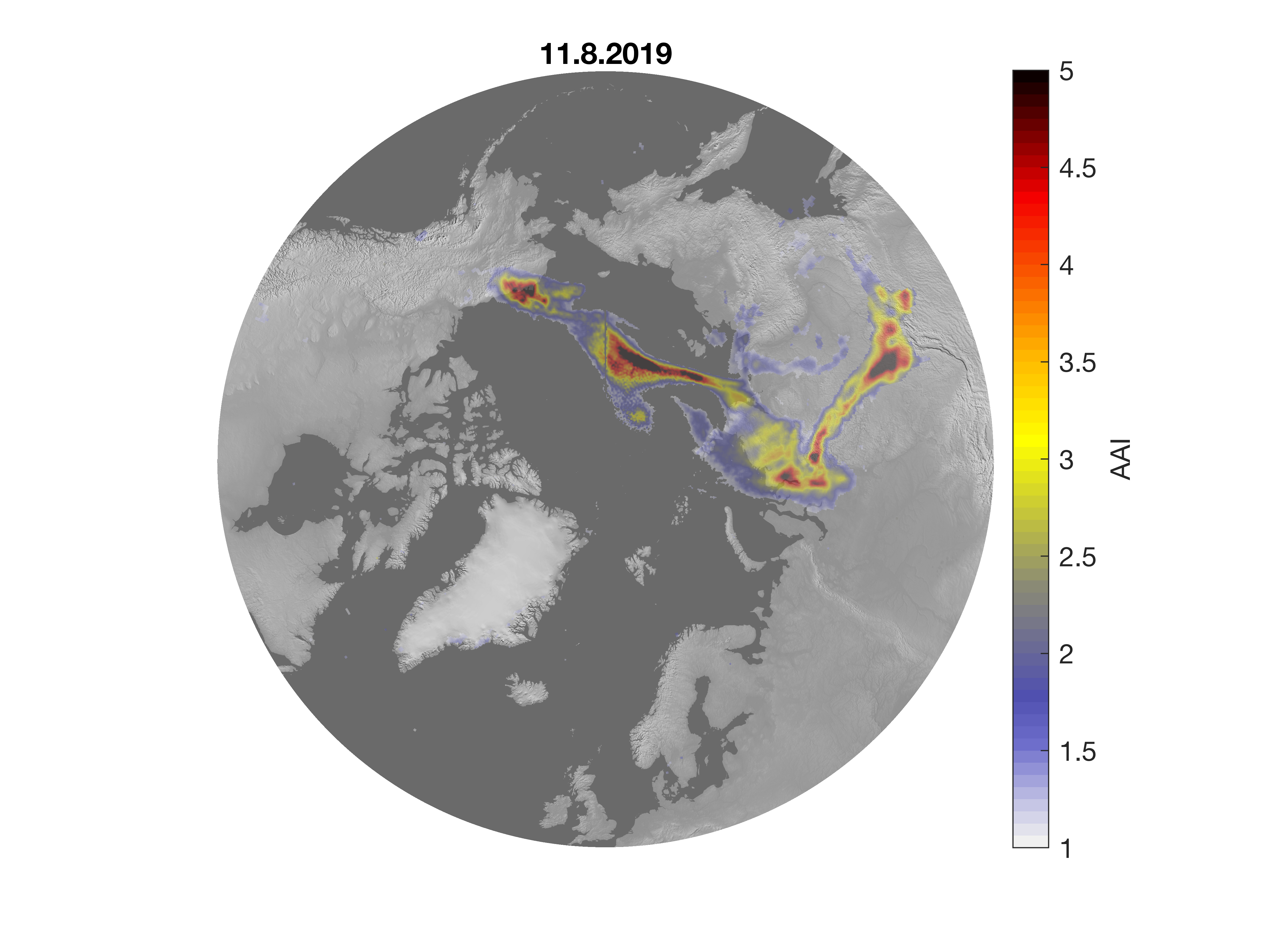 AAI can be a good tracer for (large scale) smoke plumes
Absorbing Aerosol Index (AAI)
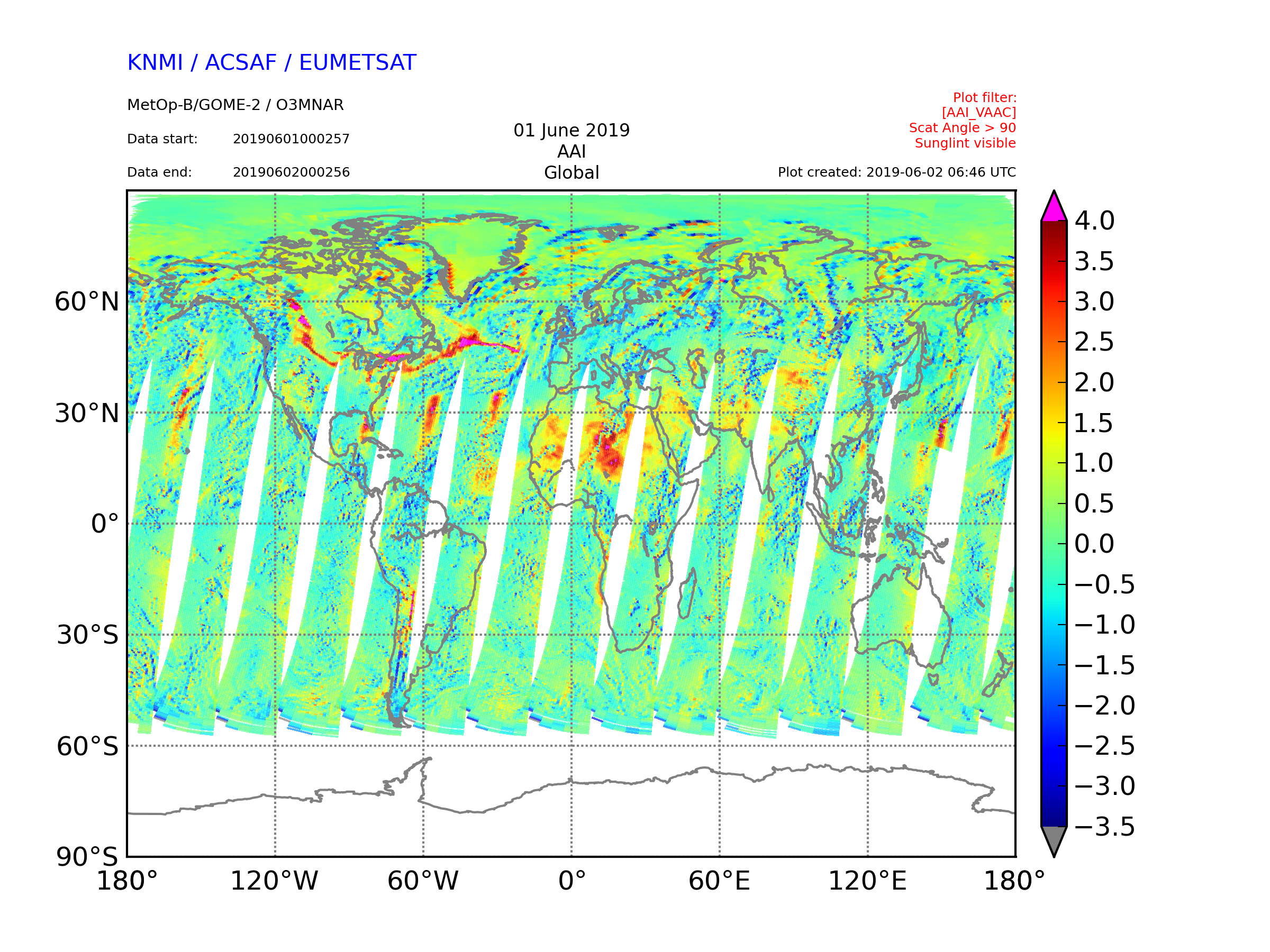 Positive values of AAI indicate presence of absorbing aerosols
 For clouds (or scattering aerosols) AAI is close to zero or negative
Positive values can also be other aerosols than smoke! 
Sunglint over ocean causes also positive values, but that is often filtered out from the plots/data.

For (smoke) plumes typically AAI > 1.0
Typical background slightly positive
Smoke plume from Canadian forest fires
Desert dust
Sun glint
Absorbing Aerosol Index (AAI)
AAI values depend on various factors: amount of aerosols, plume height, and aerosol type.
Comparing  different cases is not straightforward!
Not a ”direct” measure of aerosol loading

With AAI you typically see an elevated plume
For assessing air quality at the surface, additional information (model, in situ) is recommended.
GOME-2 AAI Quicklooks:
 SACS: https://sacs.aeronomie.be/nrt/
TEMIS: https://www.temis.nl/airpollution/absaai/
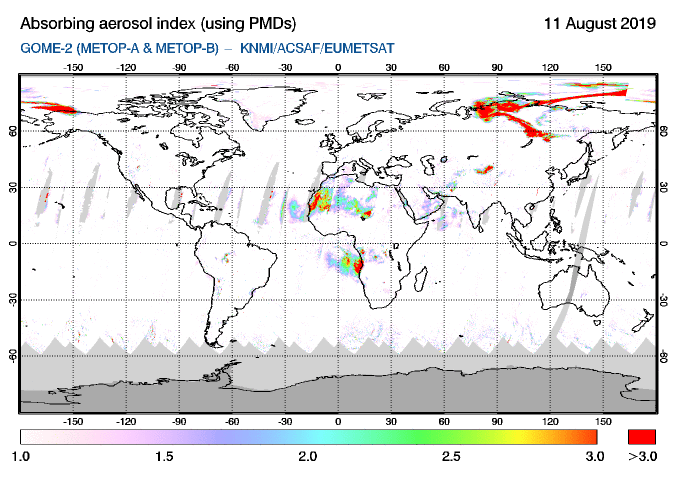 Sun glint filtered out
AAI color scale starts from 1
Absorbing Aerosol Height (AAH)
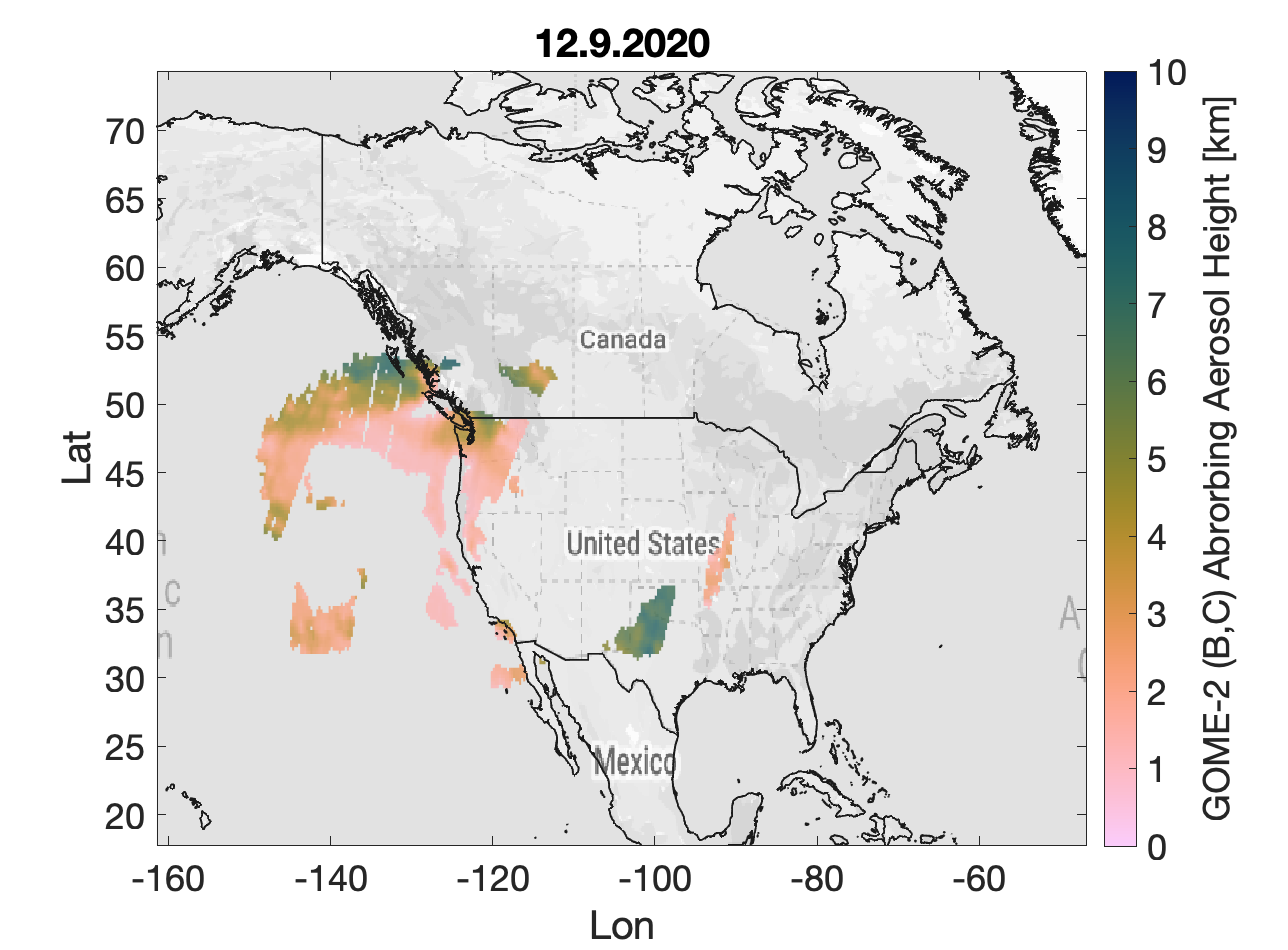 AAH is provided from GOME-2 (A,B,C) 
provides information on the height of absorbing aerosol layers
Retrieval is based on Oxygen A-band and information derived from FRESCO cloud algorithm. 

Reliable AAH can be obtained only for pixels where AAI is high enough (AAI>4)
AAI < 2  correspond to scenes with too low amounts of aerosol to result in a reliable AAH -> pixels have fill value.
2 < AAI < 4: aerosol layer is not in all cases thick enough for a reliable retrieval, but AAH estimate is given, should be used with caution.
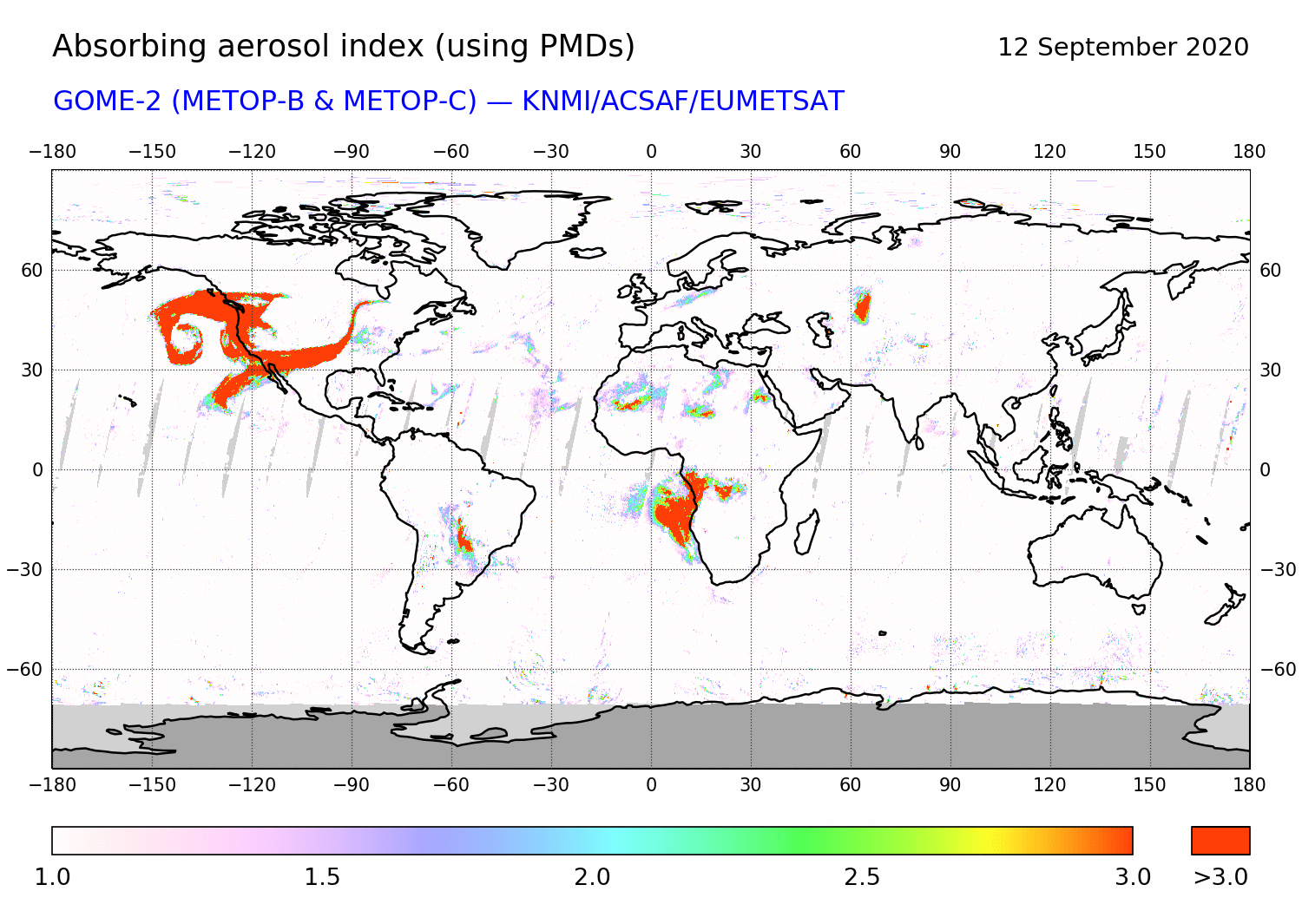 Obtaining the AC SAF aerosol data
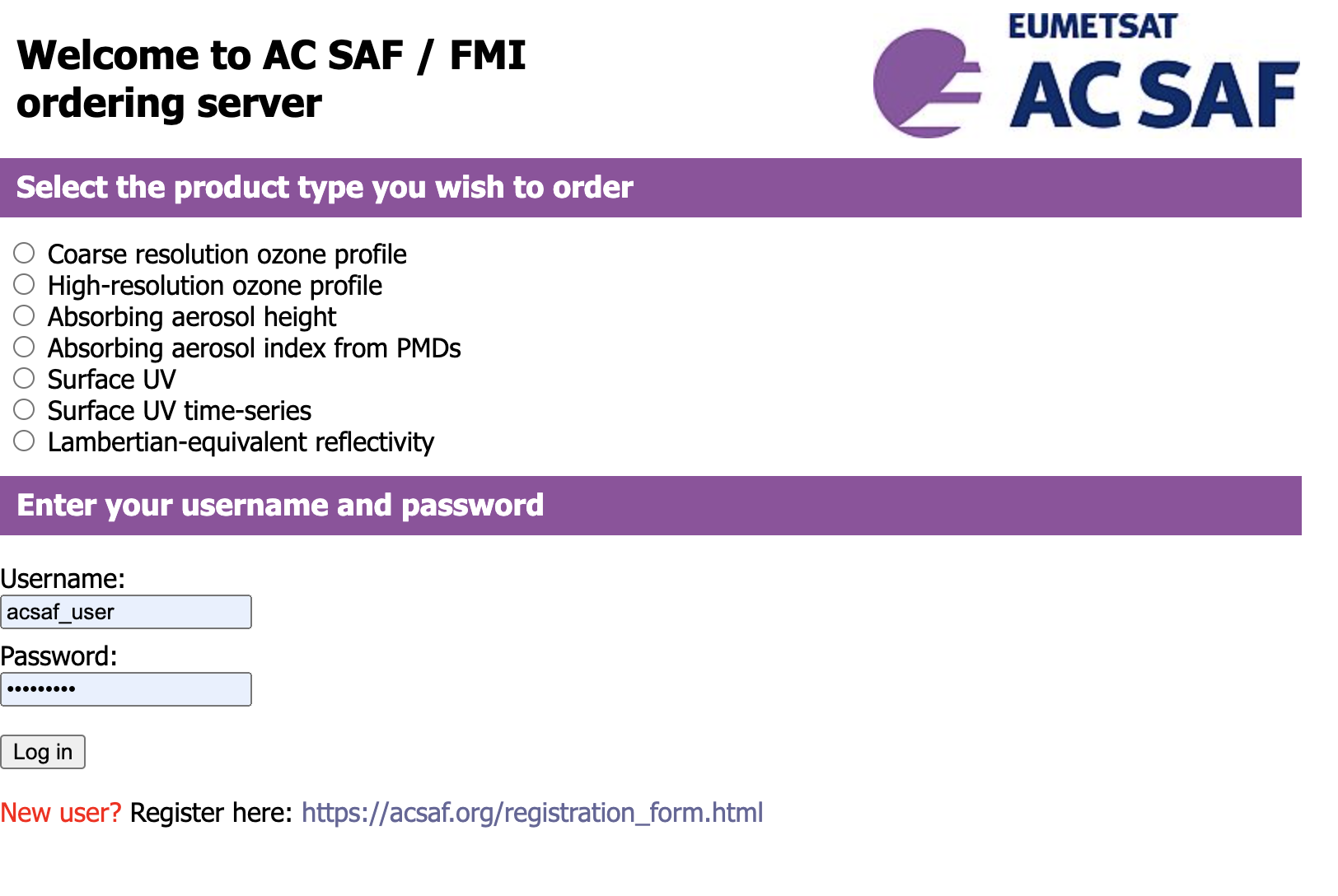 GOME-2 AAI and AAH: FMI AC SAF data service
Register: https://acsaf.org/registration_form.html 
Download:  https://acsaf.org/offline_access.html
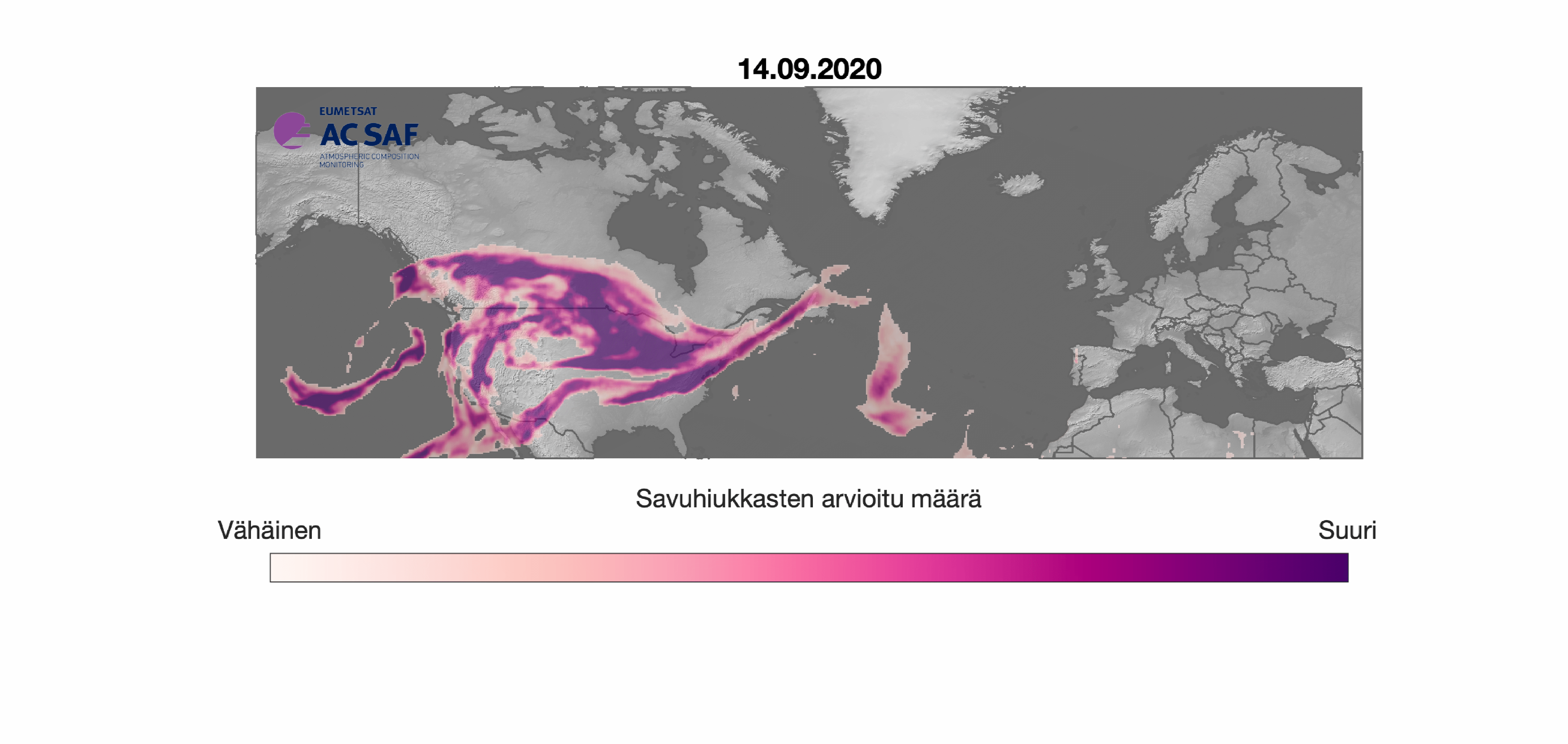 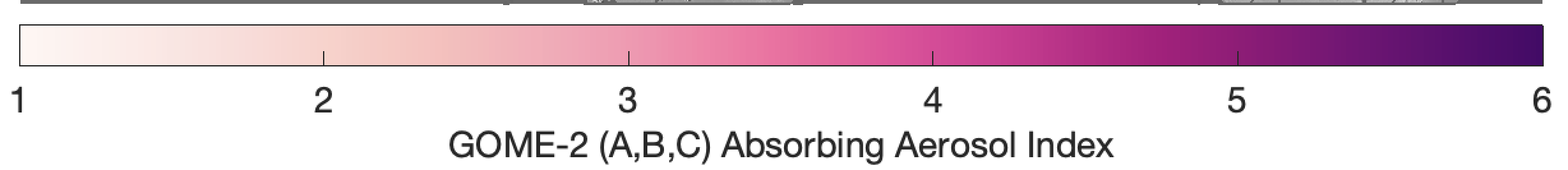 Carbon monoxide (CO)
The IASI instrument observes CO using the Thermal InfraRed (TIR) spectral band
Observations are made twice a day: ”day”, ”night”
 IASI is most sensitive to CO at 5-7 km layer
CO is given as ”total column” values
 Units are e.g.  molec./cm2

Analysis of (daytime) IASI CO can help to identify smoke plumes from GOME-2 AAI.
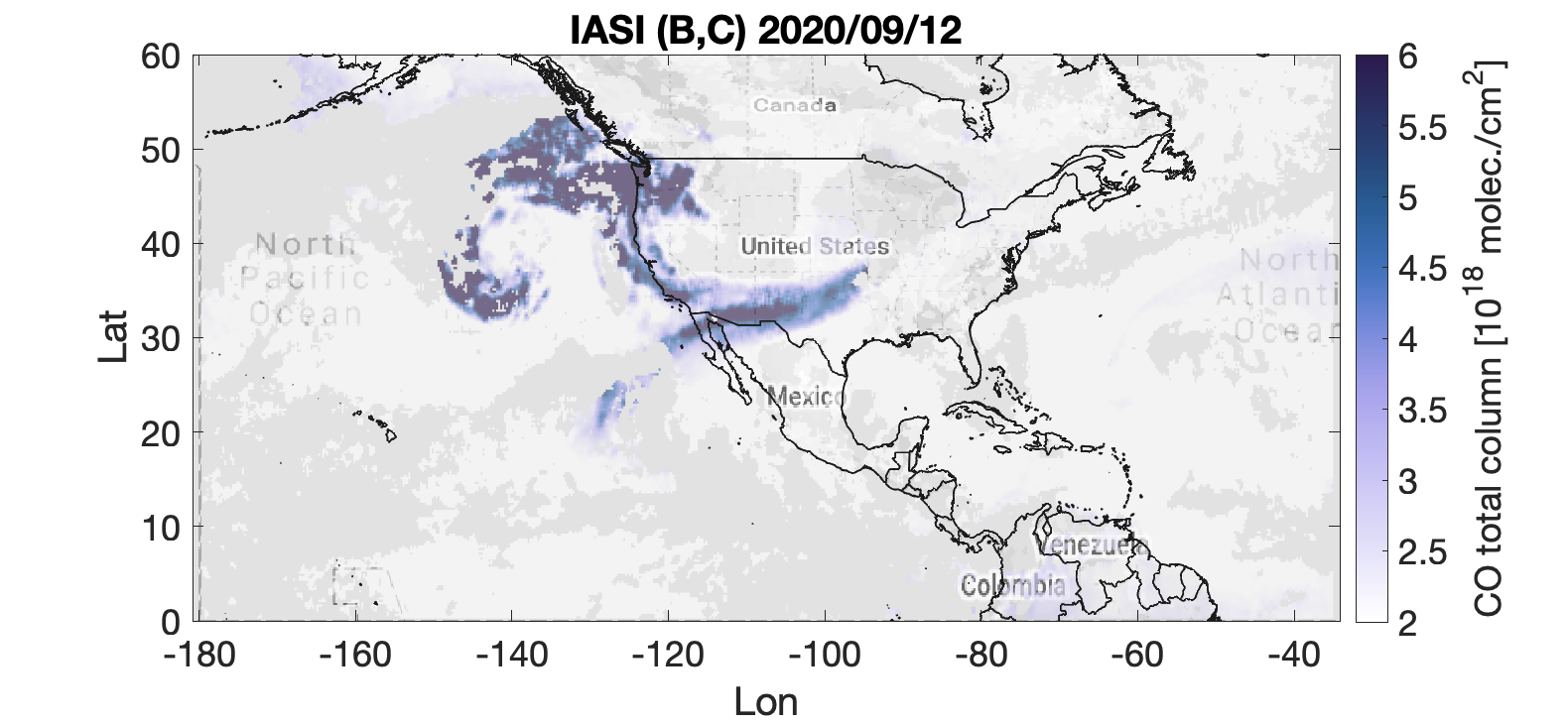 IASI
IASI
Noon
IASI CO quicklook and data access:
https://iasi.aeris-data.fr/
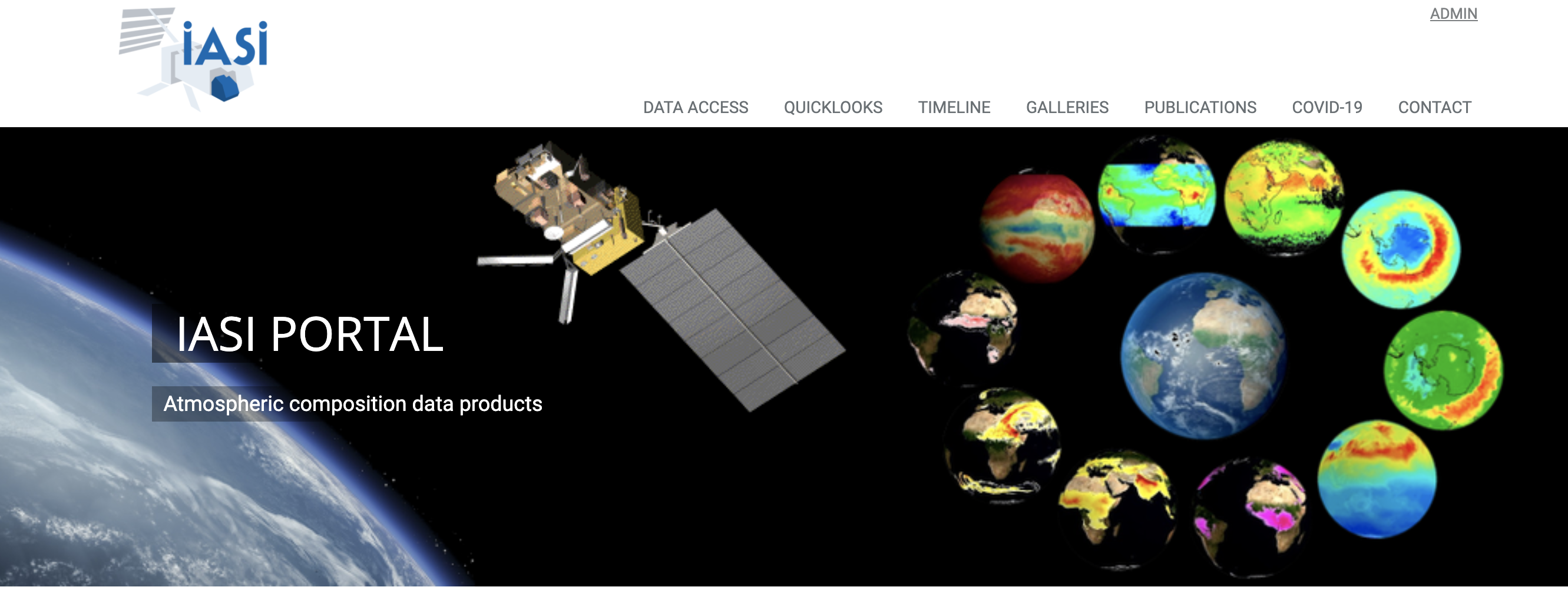 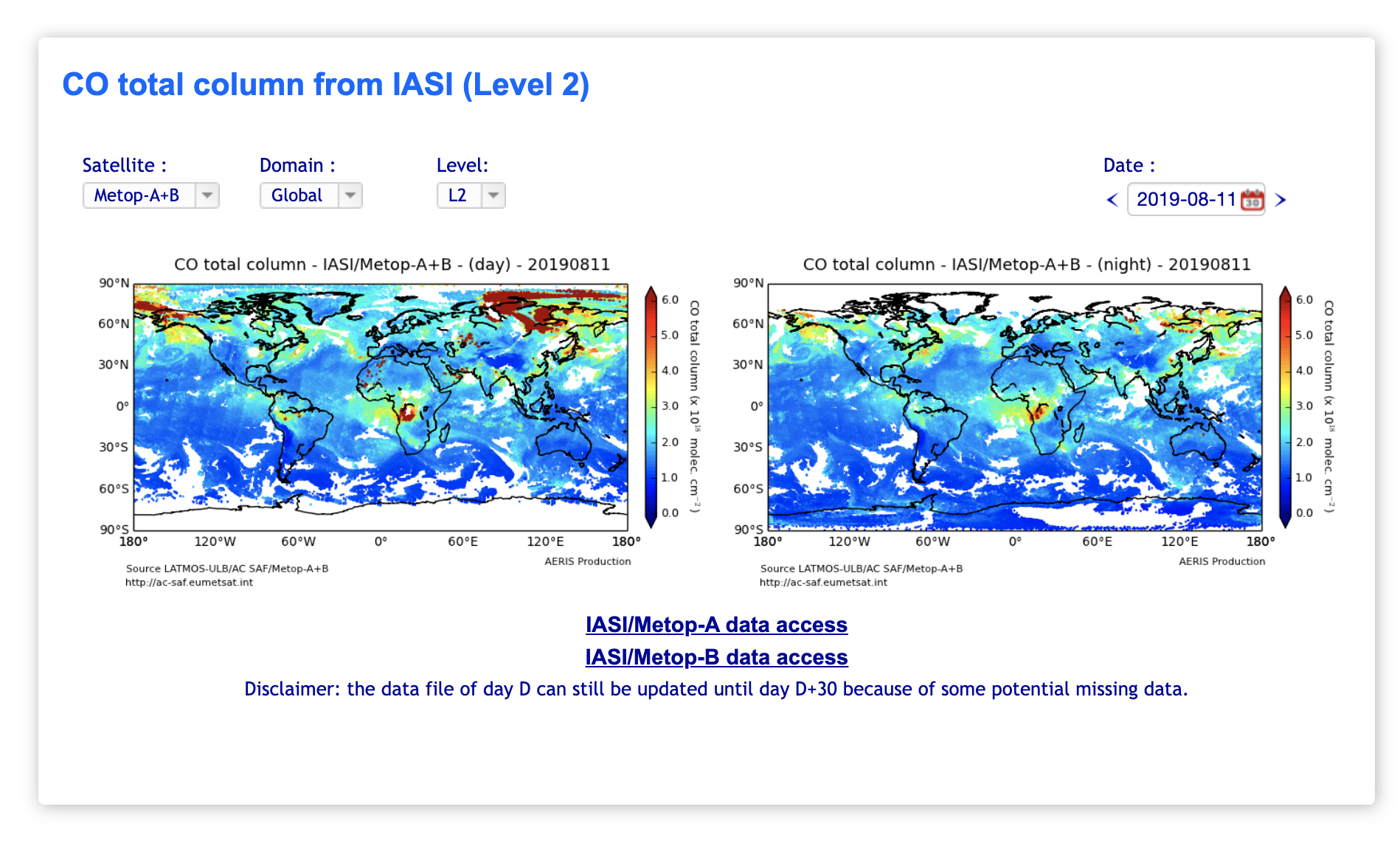 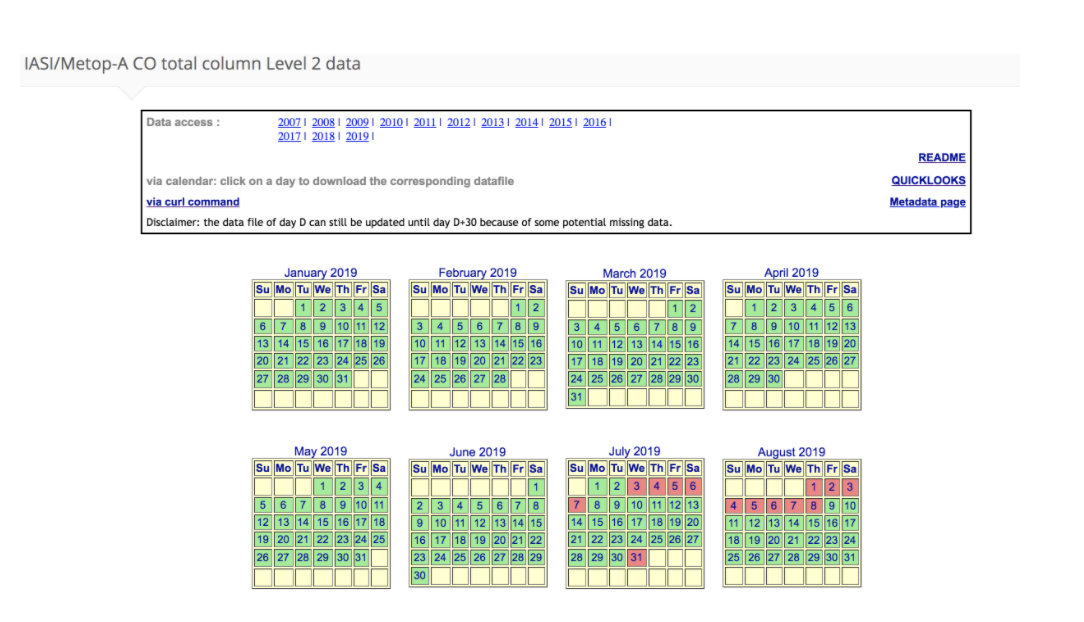 Example: IASI CO and GOME-2 observations for fire plume detection
Fire plume        Where both AAI and CO enhancements are observed
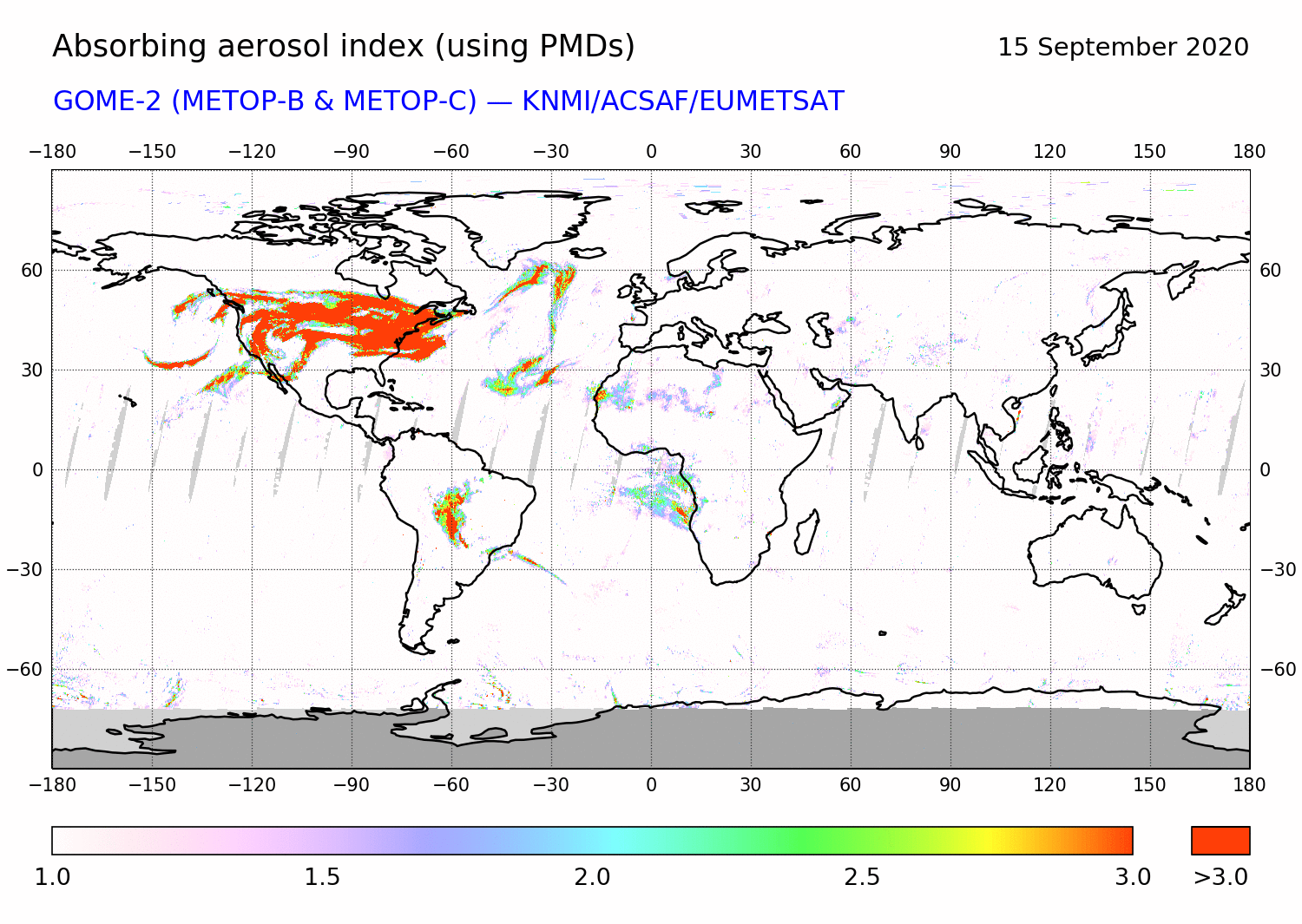 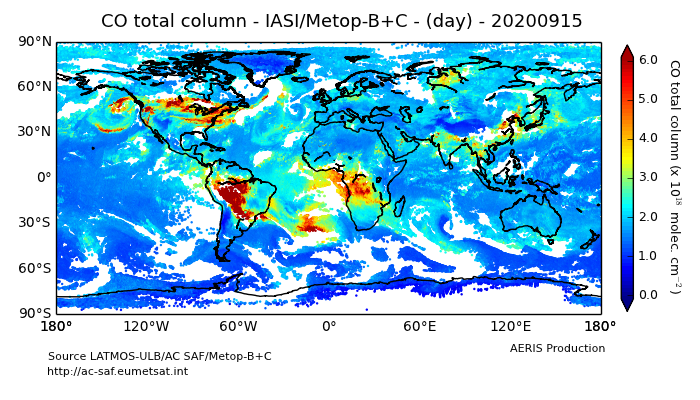 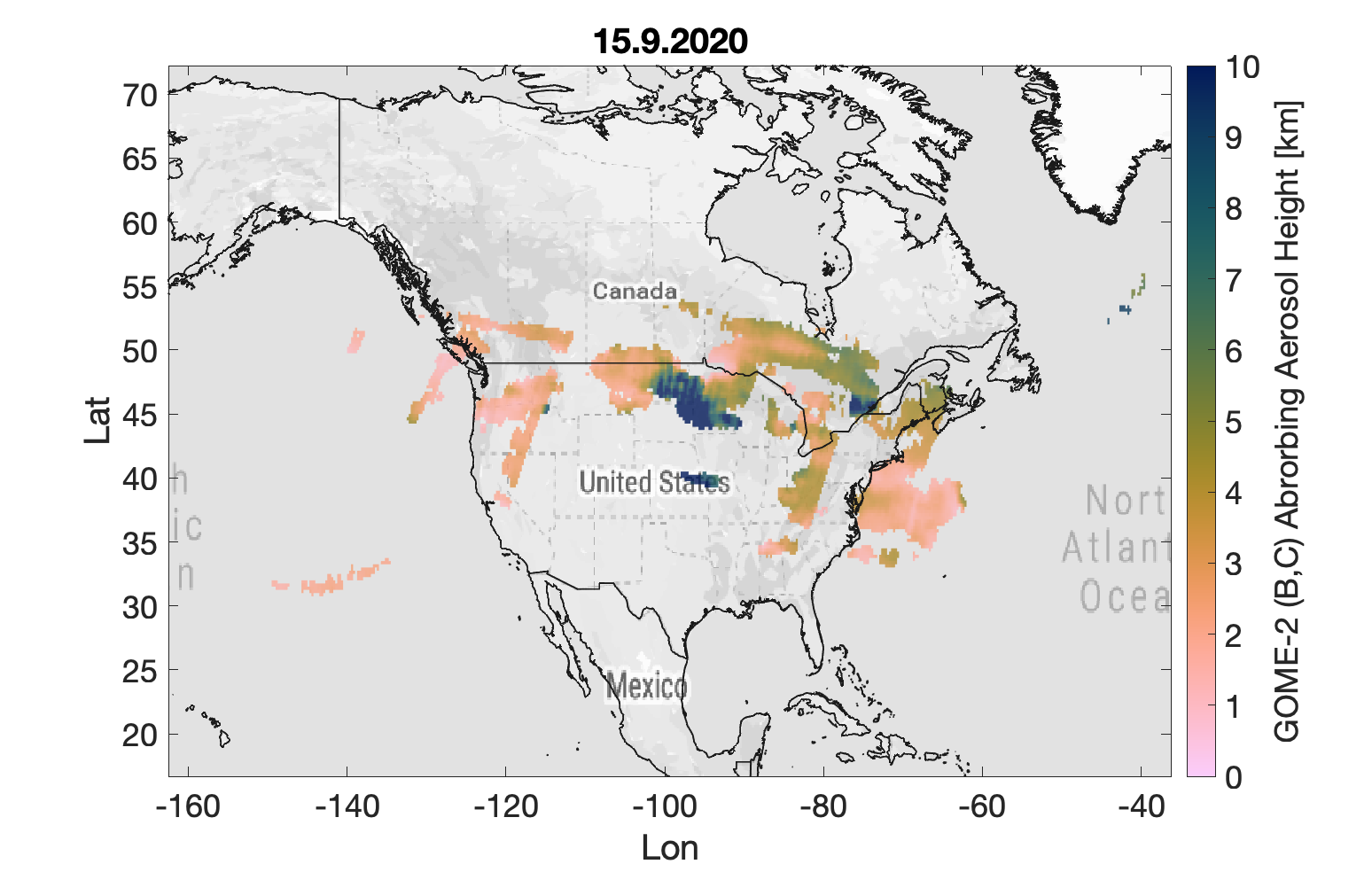 Absorbing Aerosol Height